СИСТЕМА ЗА УПРАВЛЕНИЕ НА КАЧЕСТВОТОЗНАК ЗА КАЧЕСТВОНА СОФИЙСКИЯ УНИВЕРСИТЕТ „СВ. Климент Охридски“
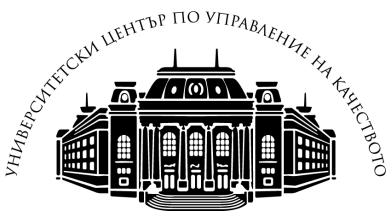 Отличието „Знак за качество“
Учредено през 2018 г. с решение на Академичния съвет на Софийския университет;

Присъжда се ежегодно за развиване и утвърждаване на системата за управление на качеството на Софийския университет;

Ориентирано към създаване на традиция и устойчивост в усилията за осигуряване на качеството чрез съучастие на академичната общност;
Разработено от екип съвместно с УЦУК.
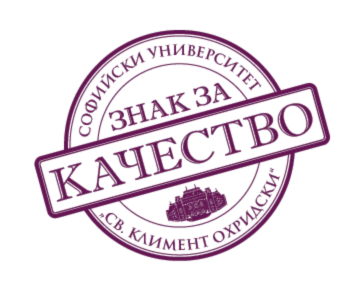 УНИВЕРСИТЕТСКИ ЦЕНТЪР ПО УПРАВЛЕНИЕ НА КАЧЕСТВОТО
Кой може да кандидатства?
Преподаватели
Служители
Екипи
Структурни звена
от състава на Софийския университет
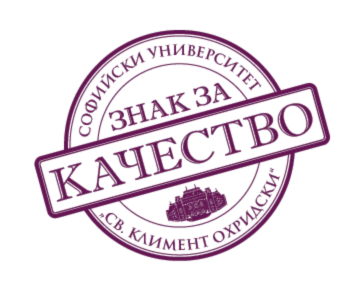 УНИВЕРСИТЕТСКИ ЦЕНТЪР ПО УПРАВЛЕНИЕ НА КАЧЕСТВОТО
Как възникна идеята?
2012 г. – начало на промени в системата за управление на качеството на СУ „Св. Кл. Охридски“

Развитие и усъвършенстване на системата по качеството чрез цикъл на непрекъснати подобрения

Да поощряваме, вместо да санкционираме!
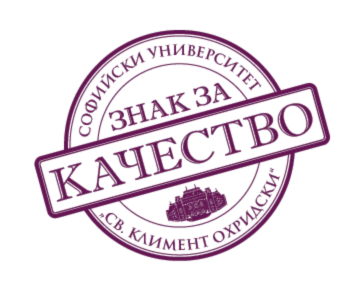 УНИВЕРСИТЕТСКИ ЦЕНТЪР ПО УПРАВЛЕНИЕ НА КАЧЕСТВОТО
Защо е важно да присъждаме отличието?
2018 г. – извървян път, функционираща система за управление на качеството
Реални постижения
Добри практики
Експертен потенциал и опитни участници
Устойчивост на системата по качество
Нужда от усъвършенстване – отдолу – нагоре
Прозрачност и признание
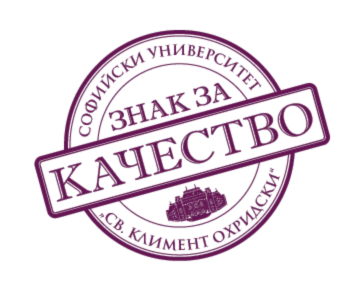 УНИВЕРСИТЕТСКИ ЦЕНТЪР ПО УПРАВЛЕНИЕ НА КАЧЕСТВОТО
Какво представлява отличието?
Уникално
Полезно/приложимо
Символно
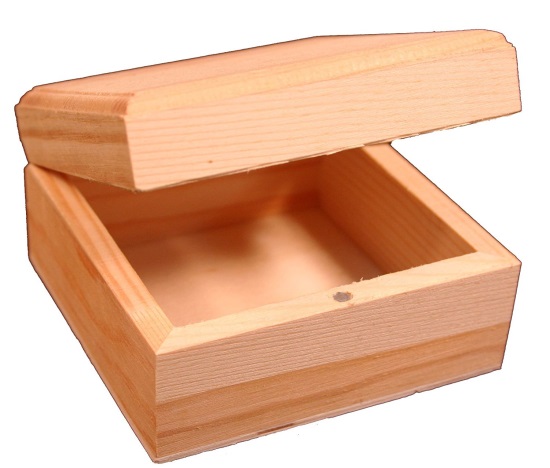 Плакет
СЕРТИФИКАТ
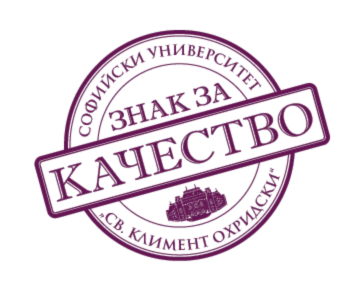 УНИВЕРСИТЕТСКИ ЦЕНТЪР ПО УПРАВЛЕНИЕ НА КАЧЕСТВОТО